CHAPTER 2
THE SLOPE- DEFLECTION METHOD
The Displacement Method
Requires solving for unknown displacements within the indeterminate structure.
Unknown displacements can then be solved from equilibrium and compatibility equations
Degrees of Freedom
Rotations and Translations
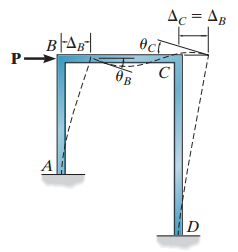 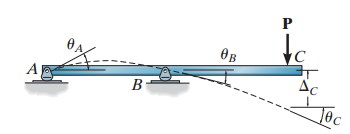 Slope –Deflection Equations
SIGN CONVENTION: CLOCKWISE MOMENTS,ROTATIONS ARE POSITIVE, DOWNWARDS DISPLACEMENTS ARE +VE
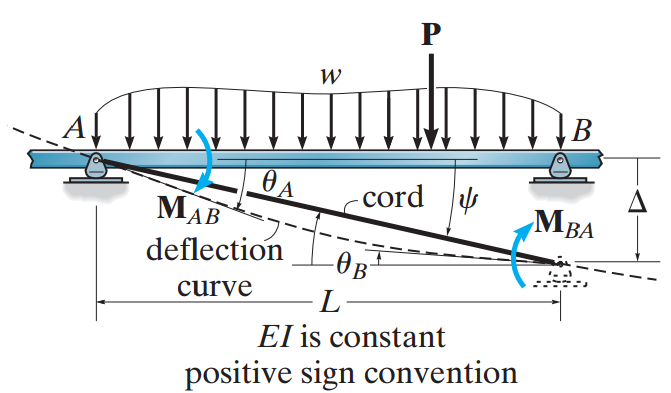 Slope –Deflection Equations
COMPUTATION OF UNKNOWN DISPLACEMENTS, ROTATIONS
Principle of SUPERPOSITION
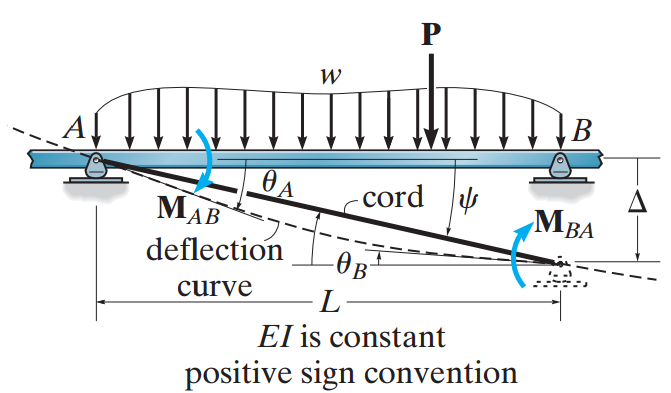 Slope-Deflection Equations
Rotation at Joint A.
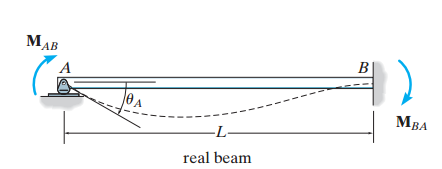 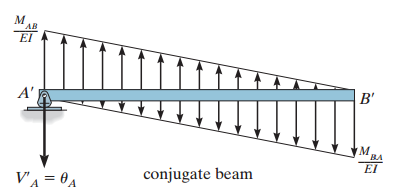 Slope-Deflection Equations
Rotation at Point A
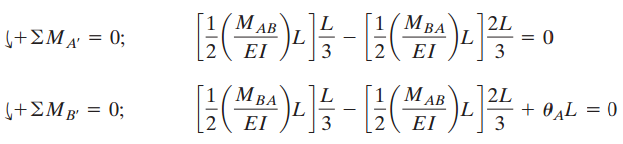 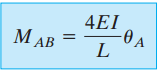 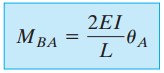 Slope-Deflection Equations
Rotation at Joint B.
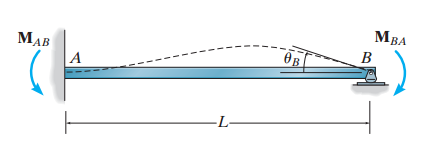 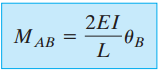 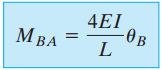 Slope-Deflection Equations
Displacement at Joint B w.r.t. A
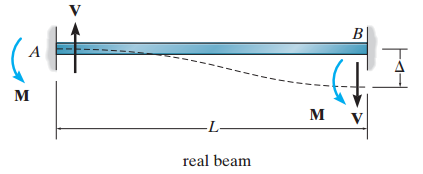 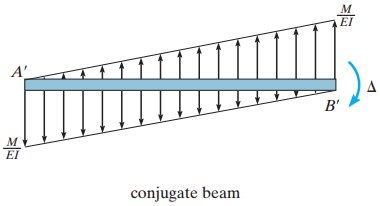 Slope-Deflection Equations
Displacement at Joint B w.r.t. A
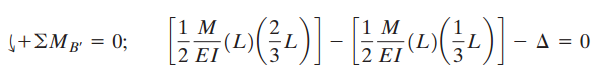 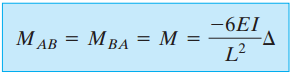 Slope-Deflection Equations
FIXED END MOMENTS
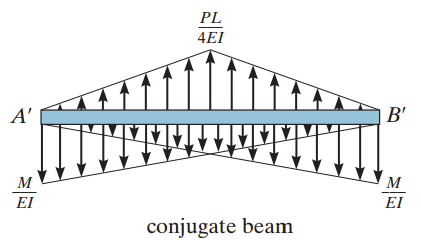 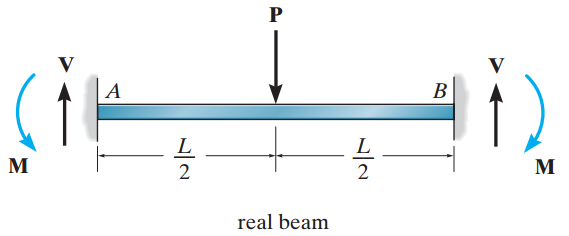 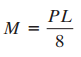 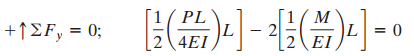 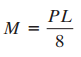 Slope-Deflection Equations
Applying the PRINCIPLE OF SUPERPOSITION
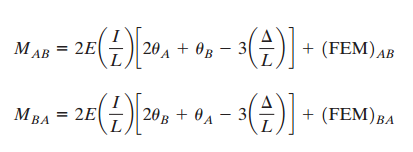 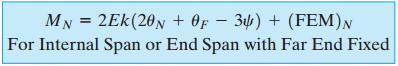 Slope-Deflection Equations
SD equations for Pin Supported Spans



Solving Simultaneously,
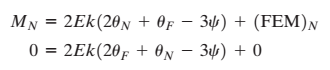 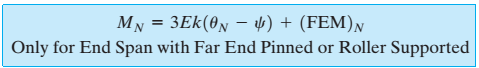 EXAMPLES
EXAMPLE 1
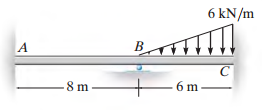 EXAMPLES
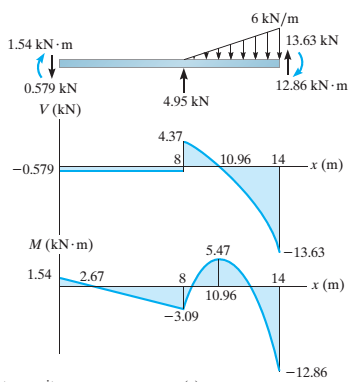 EXAMPLES
EXAMPLE 2
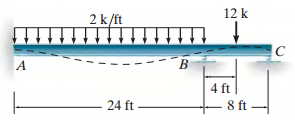 QUESTIONS ??